Исполнители алгоритмов
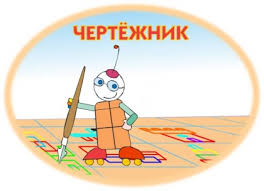 Исполнитель Чертежник
Исполнитель Кузнечик
Символьные алгоритмы
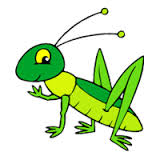 Исполнитель Кузнечик 
живёт на числовой оси
Начальное положение — точка 0. Система команд Кузнечика:
вперёд 3 — Кузнечик прыгает вперёд на 3 единицы;
назад 2 — Кузнечик прыгает назад на 2 единицы;
закрась — текущая позиция Кузнечика закрашивается в красный цвет.
Условия могут быть следующими: чётное — проверка того, что текущее положение — чётное число, положительное — проверка того, что текущее положение — число > 0, отрицательное — проверка того, что текущее положение — число < 0.
1)   Кузнечик выполнил следующий алгоритм 2 раза:
1)   Кузнечик выполнил следующий алгоритм 2 раза:
вперёд 3 назад 2ЕСЛИ чётное    ТО назад 2 закрась    ИНАЧЕ вперёд 3 вперёд 3
вперёд 3 назад 2ЕСЛИ чётное    ТО назад 2 закрась    ИНАЧЕ вперёд 3 вперёд 3
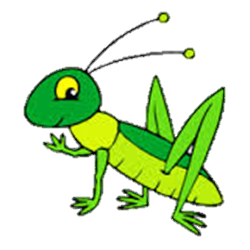 Определите, сколько точек на числовой прямой будет закрашено в результате выполнения этого алгоритма.
1		2) 2		3) 3		4) 0
Определите, сколько точек на числовой прямой будет закрашено в результате выполнения этого алгоритма.
1		2) 2		3) 3		4) 0
Решение.
0+3-2=1 чётное? – нет  ИНАЧЕ  1+3+3=7
7+3-2=8 чётное? – да  ТО  8-2=6 закрась
Ответ: 1
2)   Кузнечик выполнил следующий алгоритм 2 раза:
вперёд 3  :  назад 1
ЕСЛИ отрицательное ТО вперёд 2ИНАЧЕ назад 1  :  закрась
КОНЕЦ
назад  1   :   назад 1 

Определите, сколько точек на числовой прямой будет закрашено в результате выполнения этого алгоритма.
1) 1		2) 2		3) 3		4) 0
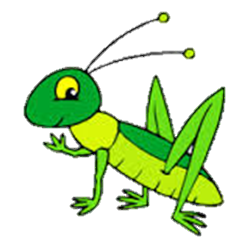 Ответ: 2
3)
Известно, что алгоритм, который выполнил Кузнечик, состоит из 6 записей. Первой была запись:
Повтори 35   [Вперёд 2 Назад 1] 
Остальные записи — это команды Назад 6. 
На какую одну команду можно заменить этот алгоритм, чтобы Кузнечик оказался в той же точке, что и после выполнения алгоритма?
Назад 5	 3) Вперёд 1
Вперёд 5	 4) Назад 1
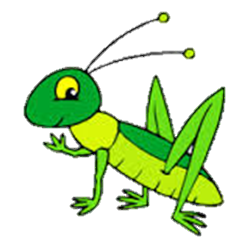 Решение
35 ∙ (+2 -1) + 5 ∙ (-6) = 35 – 30 = +5  Вперёд 5
Ответ: 2
4)
Известно, что начальное положение Кузнечика — точка 0 на координатной оси. Кузнечик выполнил алгоритм:
Повтори 3   [Вперёд 2 Назад 1 Повтори 2   [Назад 2]]
Повтори 4   [Вперёд 3] 
В какой точке на координатной оси окажется Кузнечик после выполнения алгоритма?
1) 0		2) 12		3) 3		4) Назад 11
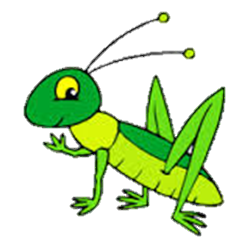 1). 3*(2-1+2*(-2)) = 3*(-3)=-92). 4*3=123). 12-9=3                                                            Ответ: 3
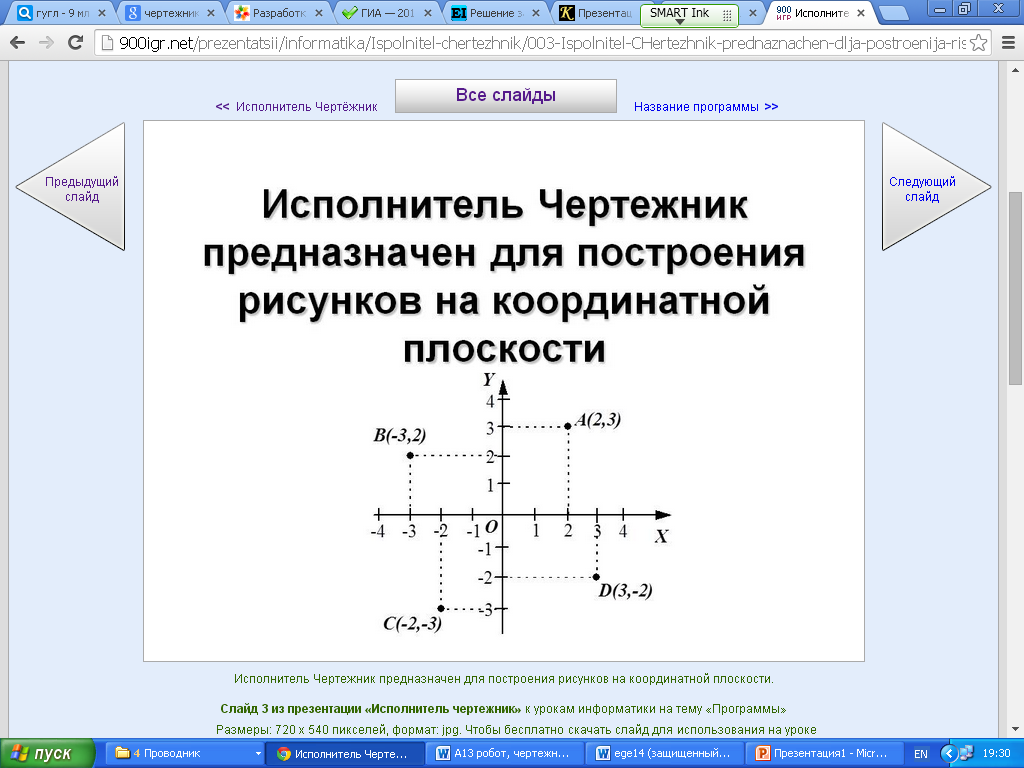 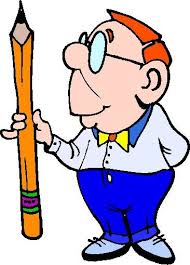 Задача
Чертёжнику был дан для исполнения следующий алгоритм:Повтори 3 разСместиться на (–2, –1) Сместиться на (3, 2) Сместиться на (2, 1)Конец
На  какую  одну  команду  можно  заменить  этот  алгоритм, чтобы  Чертёжник оказался в той же точке, что и после выполнения алгоритма?
1) Сместиться на (–9, –6)
2) Сместиться на (6, 9)
3) Сместиться на (–6, –9)
4) Сместиться на (9, 6)
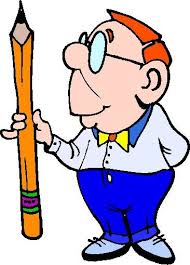 Ответ: 1 (9, 6)
Решение
Так как начальное положение у нас не задано, выберем  его сами — например, (1, 1). Чертежника обозначим зеленым кружком:
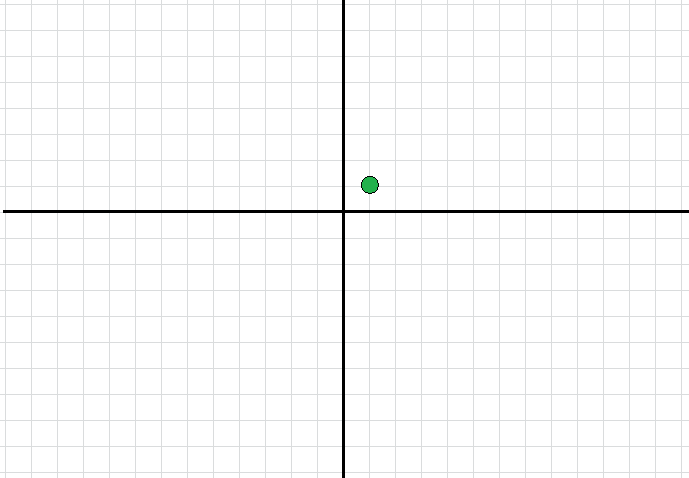 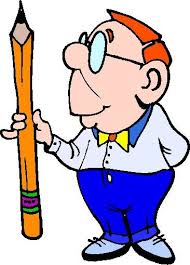 Рассмотрим тело цикла:
     Сместиться на (–2, –1)  Сместиться на (3, 2) Сместиться на (2, 1)
Отразим эти команды на рисунке:
Сместиться на (-2, -1)
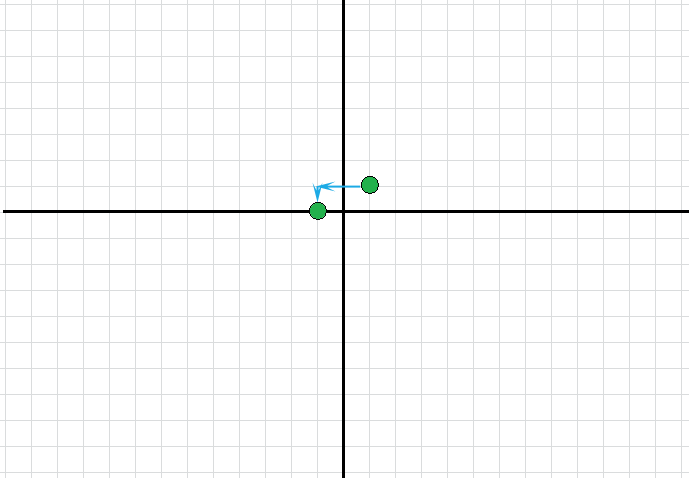 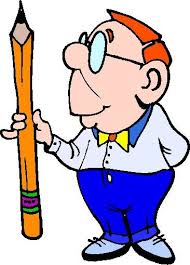 Сместиться на (3, 2)
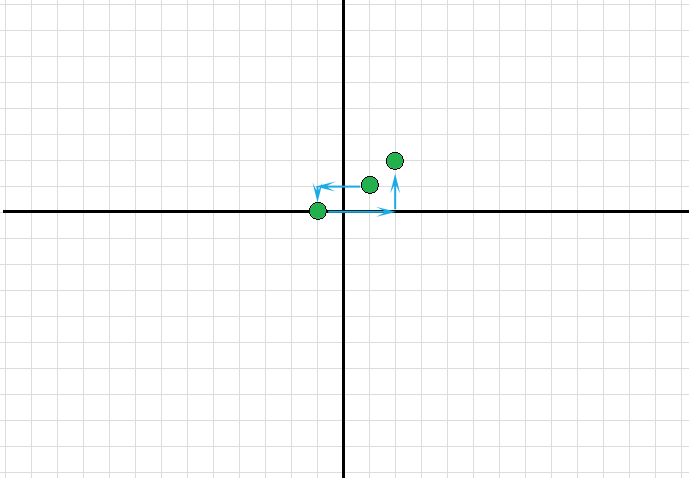 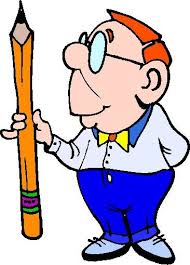 Сместиться на (2, 1)
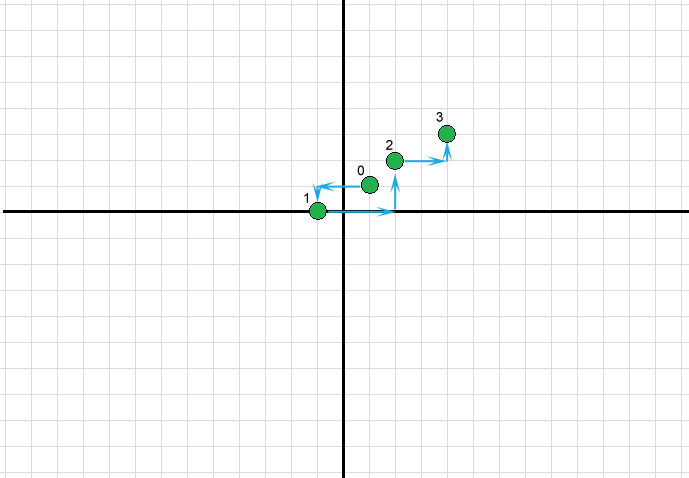 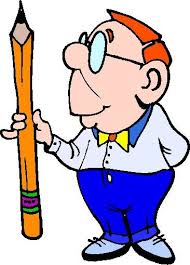 В сумме получим, что после выполнения алгоритма Чертёжник сместиться на 3 раза по 3 клетки вправо и на 3 раза по 2 клетки вверх. Т. е. в общем он сместиться на 9 клеток вправо и 6 клеток вверх относительно начального положения. 
   Значит весь этот алгоритм можно заменить одной командой —
 Сместиться на (9, 6).
 Правильный ответ 4.
А как вычислить проще?
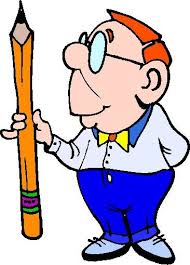 Исполнитель Чертежник
Исполнитель Чертёжник перемещается на координатной плоскости, оставляя след  в  виде  линии.  Чертёжник  может  выполнять  команду Сместиться на (a, b) (где a, b – целые числа), перемещающую Чертёжника из точки с координатами (x, y) в точку с координатами (x + a, y + b).
 Если числа  а,  b  положительные,  значение  соответствующей
 координаты увеличивается, если отрицательные – уменьшается.
Например,  если  Чертёжник  находится  в  точке  с  координатами (4, 2),  то команда Сместиться на (2, –3) переместит Чертёжника в точку (6, –1).ЗаписьПовтори k разКоманда1 Команда2 Команда3Конецозначает,  что  последовательность  команд  
Команда1  Команда2  Команда3 повторится k раз.
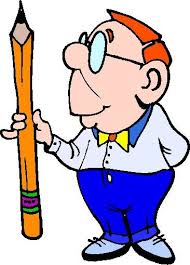 Задача
Исполнитель Чертёжник перемещается на координатной плоскости, оставляя след в виде линии. Чертёжник может выполнять команду Сместиться на (a, b) (где a, b – целые числа), перемещающую Чертёжника из точки с координатами (x, y) в точку с координатами (x + a, y + b). Если числа a, b положительные, значение соответствующей координаты увеличивается, если отрицательные – уменьшается. Например, если Чертёжник находится в точке с координатами (2, 4), то команда Сместиться на (1, –5) переместит Чертёжника в точку (3, –1).
Запись
Повтори k раз
  Команда1 
  Команда2 
  Команда3
конец
означает, что последовательность команд Команда1 Команда2 Команда3 повторится k раз.
Задача
Чертёжнику был дан для исполнения следующий алгоритм:
Сместиться на (3,-3)
Повтори N раз
  Сместиться на (27, 17) 
  Сместиться на (a, b)
конец
Сместиться на (–27, –17)
Чему должно равняться N, чтобы Чертежник смог  вернуться в исходную точку, из которой он начал движение? Наименьшее значение N? Наибольшее значение N?
1)  4   	2) 5    	3) 6    	4) 7
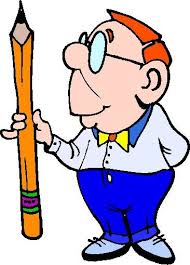 Решение
вычислим итоговое смещение Чертёжника :
N раз (27+a, 17+b) 
(-27, -17)
общее изменение x-координаты:
3+N(27+a)-27 = 0
общее изменение y-координаты:
-3+N(17+b)-17 = 0
упрощаем оба уравнения:
N(27+a) = 24
N(17+b) = -20
таким образом, N – общий делитель чисел 24 и 20, это может быть 2 или 4; из вариантов ответа, приведённых в задаче, подходит только 4 (ответ 1)
Ответ:  1.
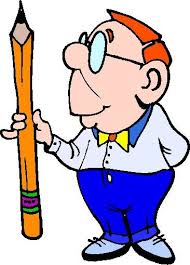 Задача
Чертёжнику был дан для исполнения следующий алгоритм (буквами n, a, b обозначены неизвестные числа):
НАЧАЛО
сместиться на (–1, –2)
ПОВТОРИ n РАЗ
  сместиться на (a, b)
  сместиться на (-1, -2)
КОНЕЦ ПОВТОРИ
сместиться на (–24, -12)
КОНЕЦ
      Укажите наибольшее возможное значение числа n, для которого найдутся такие значения чисел a и b, что после выполнения программы Чертёжник возвратится в исходную точку.
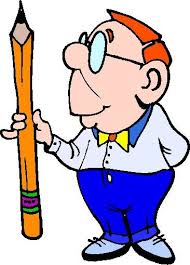 Решение
Запишем общее изменение координат Чертёжника в результате выполнения этого алгоритма:


поскольку Чертёжник должен вернуться в исходную точку, эти величины должны быть равны нулю; следовательно, нужно найти набольшее натуральное n, при котором система уравнений
 


разрешима в целых числах относительно a и b
несложно заметить, что для этого число n должно быть одновременно делителем чисел 14 и 25
наибольший общий делитель чисел 14 и 25 равен 1
ответ – 1.
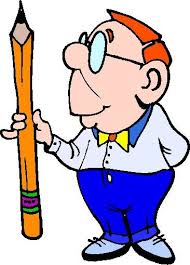